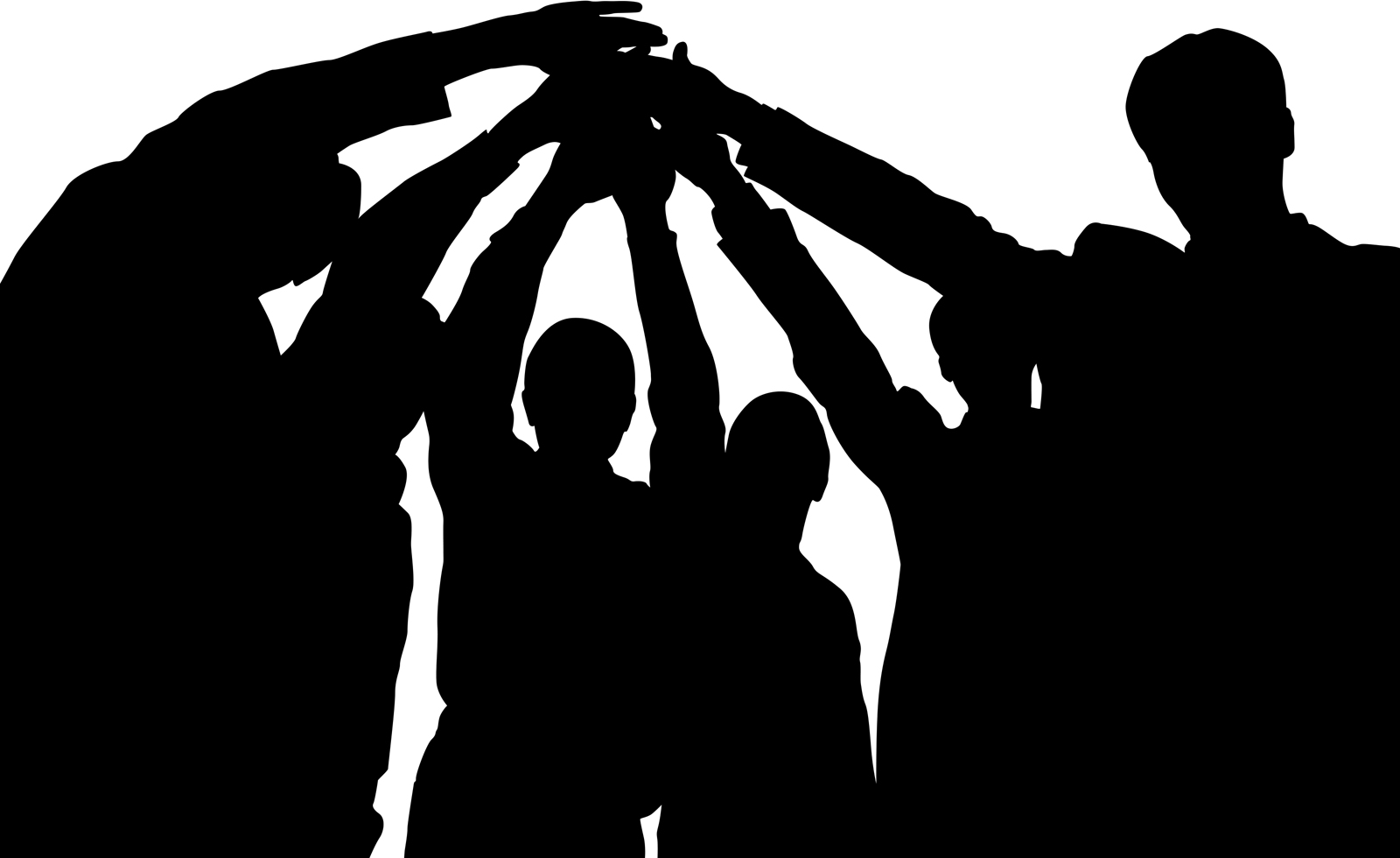 doing good better
2013 Nonprofit Information Session
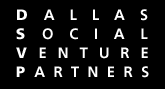 2013 DSVP Nonprofit Information SessionAgenda
Welcome: What is DSVP? 	 	Ed Maier, Co-Chair					                   Investment Committee

	
Grant Process Overview			Christina Hanger, Co-Chair, 					Investment Committee

Important Dates
			
Q & A
About DSVP
Incubated by The Dallas Foundation
Formal organization in spring of 2000 
101 Partners
More than $2,000,000 million directly invested locally by year-end 2012
Focus on at-risk children and/or educational issues in North Texas
About DSVP
DSVP commits to giving time, money & expertise to assist not-for-profit organizations in capacity-building.
Promotes engaged philanthropy
Our partners work with you to make your organization, not your specific project, sustainable for the long term.
Provides human, social, intellectual, and financial capital to nonprofits
DSVP does not run nonprofits.  We help nonprofits to run better.
DSVP Active Portfolio
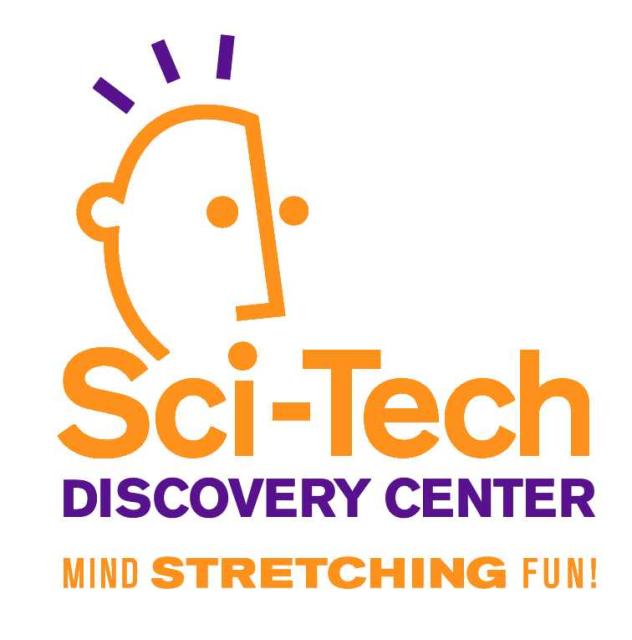 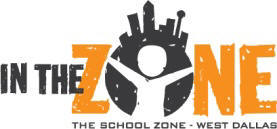 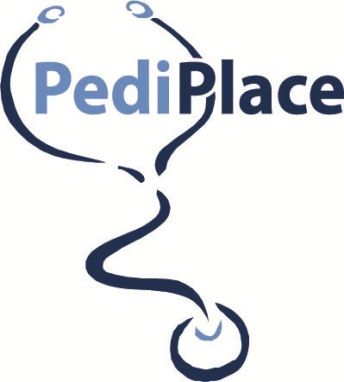 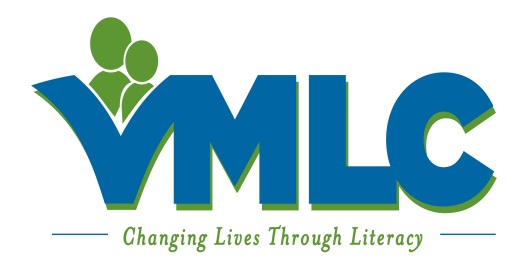 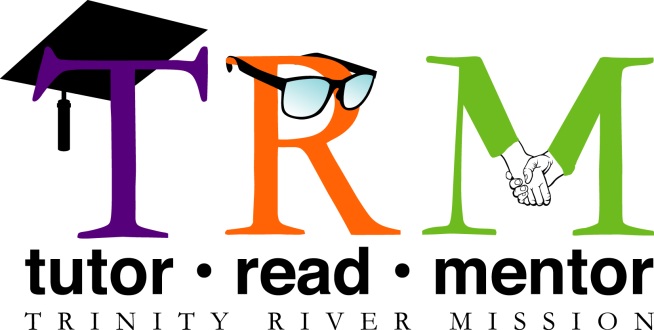 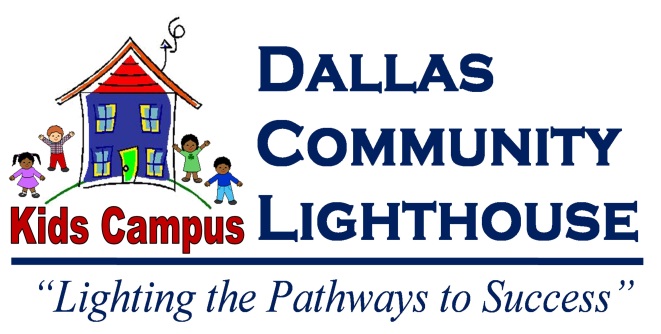 DSVP Emeritus Portfolio
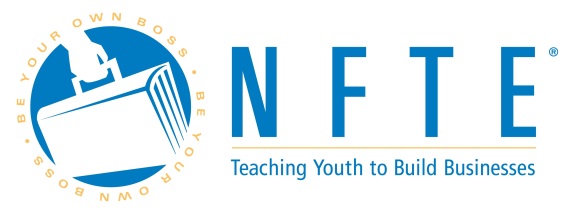 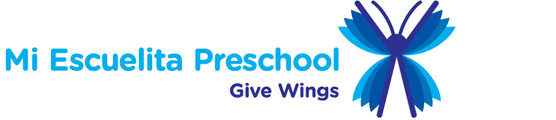 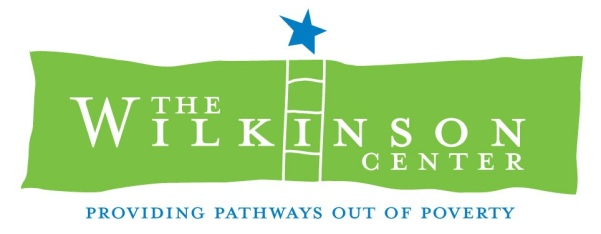 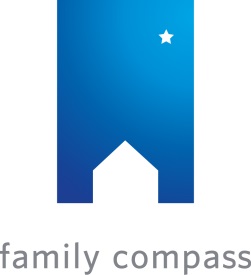 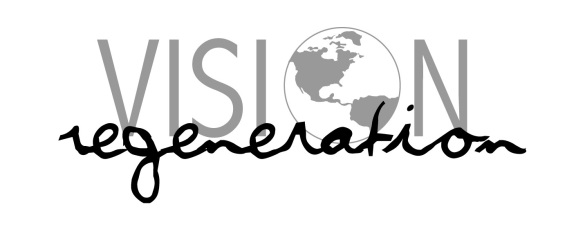 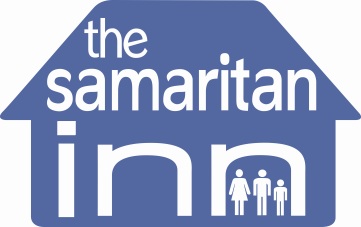 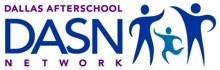 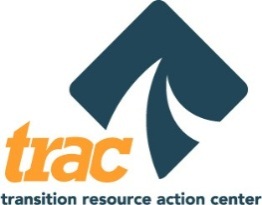 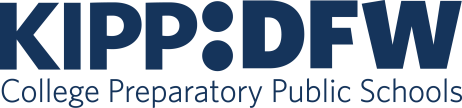 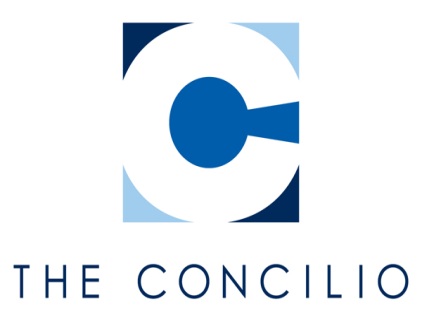 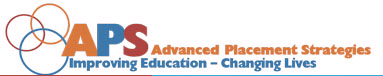 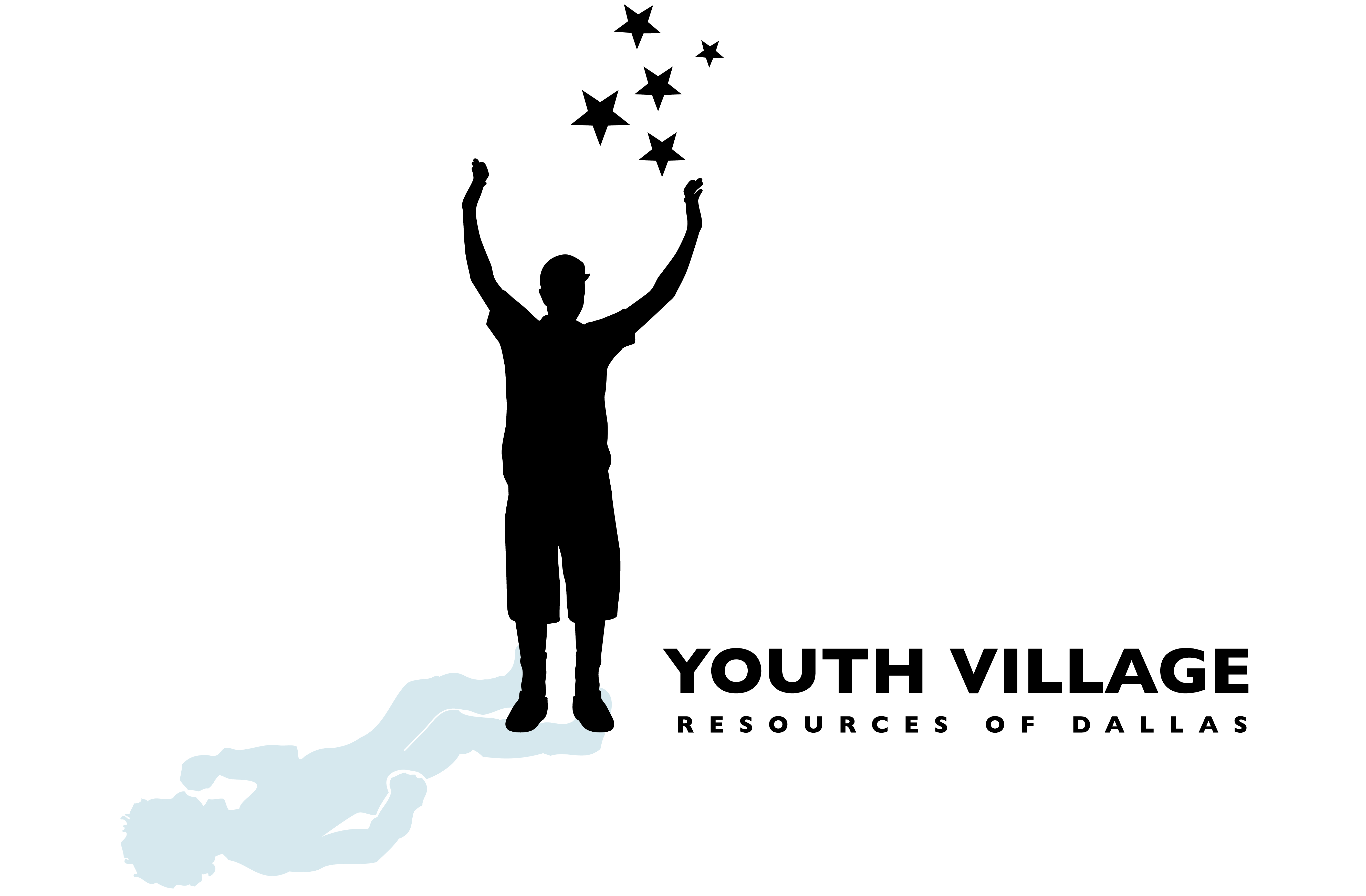 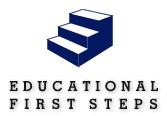 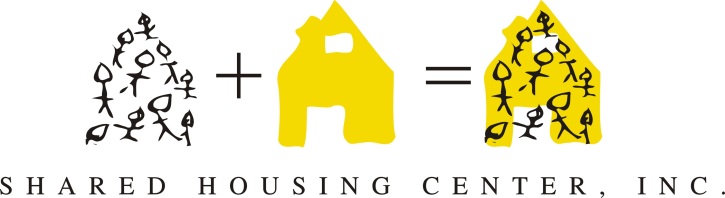 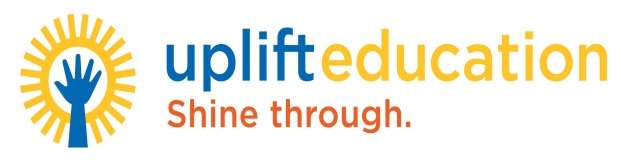 Investee Life Cycle
Impact
Partner Time
Funding$
Year 1
Year 2
Year 3
DSVP Lingo
Investee – you; the organizations to which we give money, time and partner expertise.
Partner – the business and community people who donate funds to DSVP and provide expertise to Investees.
Lead Partner – the principal partner(s) assigned to work with you; your connector to DSVP resources.
Engagement – our anticipated three-year relationship with an Investee.
Engagement Plan – the plan our Lead Partners develop with the Investee. It helps us maximize the skills of our partners to match your goals during the Engagement.
Portfolio Review – our annual review of progress of the Engagement.
DSVP Lead Partner
Each Investee will have at least two Lead Partners
Roles and responsibilities of Lead Partners:
Work with Investee to develop Engagement strategy
Match partnership skills with Investee need
Help Investee track progress vs. objectives
Provide feedback to DSVP board/partnership
Lead Partner is instrumental in helping Investee secure  subsequent re-funding
Process Overview
NPO Orientations
5/8, 5/15, 5/22
Applications available on website 5/30
 Due 8/5  by 5 pm
(Electronic only)
Initial vetting by panel
IC reviews
  proposals
Due Diligence and Site Visits 
9/23-10/18
IC selects 8 or 9
 semi-finalists
9/18
IC selects 3 to 5 finalists
10/23
Finalists meet at DSVP 
10/28
Org Assessment  and Engagement Planning  
10/29 --11/27
Selection of Investee
 12/4
New Investee Notified 
Funding initiated
December
Process Overview – Year One
First 90 Days
1st year funding granted
Lead Partners selected
Strategic Planning process
Second 90 Days
Further develop Engagement Strategy
ED and LPs jointly decide how to spend time/effort
Second 6 Months
Continue engagement activities
Prepare for Portfolio Review Committee presentation
DSVP/Investee Compatibilities
Have organizational needs DSVP can affect
Board and Executive Director buy-in
Collaborative in spirit
Transparent/open
Entrepreneurial
Growth minded; leverageable
Metrics; measurable
DSVP/Investee Incompatibilities
No 501(c)3 designation
No opportunity for DSVP partners to be involved
Primary mission is the promotion of a specific religious belief; organizations that mandate a specific religious training
Small organization that is looking for DSVP to act as the staff (primarily one person shops)
Emeritus organizations that have received funding in last five years and have not had a significant change in mission, scope or programs
Important Dates
May 8, 15 & 22 – Nonprofit Orientation Sessions
May 30 – Proposal Template available on DSVP website
August 5 – Proposals Due
September 19 – Semi-Finalists Notified
September 23 – October 18 –  Site Visits
October 24 – Finalists Notified
October 28 – Meeting with DSVP and Finalists
October 29 – November 27– Organizational Assessment and 					Engagement Planning
December 4 – Final Presentations
December 5 – Investee (s) Notified
December 13 – New Investee announced to Partnership
Questions?